【MIESC北勢セミナー】
参加費無料
『迫りくる”２０２５年の崖”に向けて』
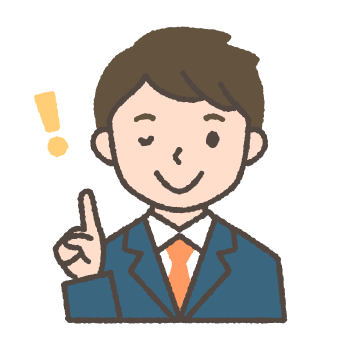 株式会社ミエデンシステムソリューション　
　　ソリューション本部　東海営業部　部長　岩花 高光 氏
ものづくり企業を対象にした「DX推進セミナー」を開催します。会社で”DX推進”を検討されているまたは任命されている方に事例を交えて分かりやすく解説します。
第１部　202２年9月８日（木）　１４：００～15:00
➤　DXをはじめるためのキホン
開催日時 ：
第２部　202２年9月15日（木）　１４：００～15:00
➤　DXのスムーズな導入に必要な事
第３部　202２年9月22日（木）　１４：００～15:00
➤　DX構築の事例と導入効果
（お好きな講座をご選択ください）
※セミナー終了後相談会を行いますのでぜひご参加ください
対面：四日市市地場産業振興センター(じばさん)
形　式 ：
ハイブリッドセミナー
（三重県四日市市安島1丁目3-18 ）
オンライン：Zoom
会場15名　＋　オンライン15名　（先着順）
定　員 ：
①企業名　②部署及び役職名　③氏名　④電話番号
⑤希望する講演　⑥会場またはオンライン　を記入し、
下記アドレスまでメールにて、お申込みください。
参加方法 ：
【h-miesc@miesc.or.jp】
Zoomインビテーションは、開催当日１週間前頃を目途に配信します。
申込締切日 ：
2022年9月2日（金） まで
公益財団法人三重県産業支援センター　北勢支所
　　　　　　　　　　　　　　　　　　　　　　　　　　　　　　　　　　　担当：髙塚、橋爪
　〒510-0074　四日市市鵜の森１丁目４－２８　ユマニテクプラザ１階
　ＴＥＬ：059-327-5830　　FAX：059-327-5831
MAIL：h-miesc@miesc.or.jp
主催・お問合せ先